美味しいお肉と野菜・お菓子を
みんなでおいしく食べよう！
達
友
T
O
第1回
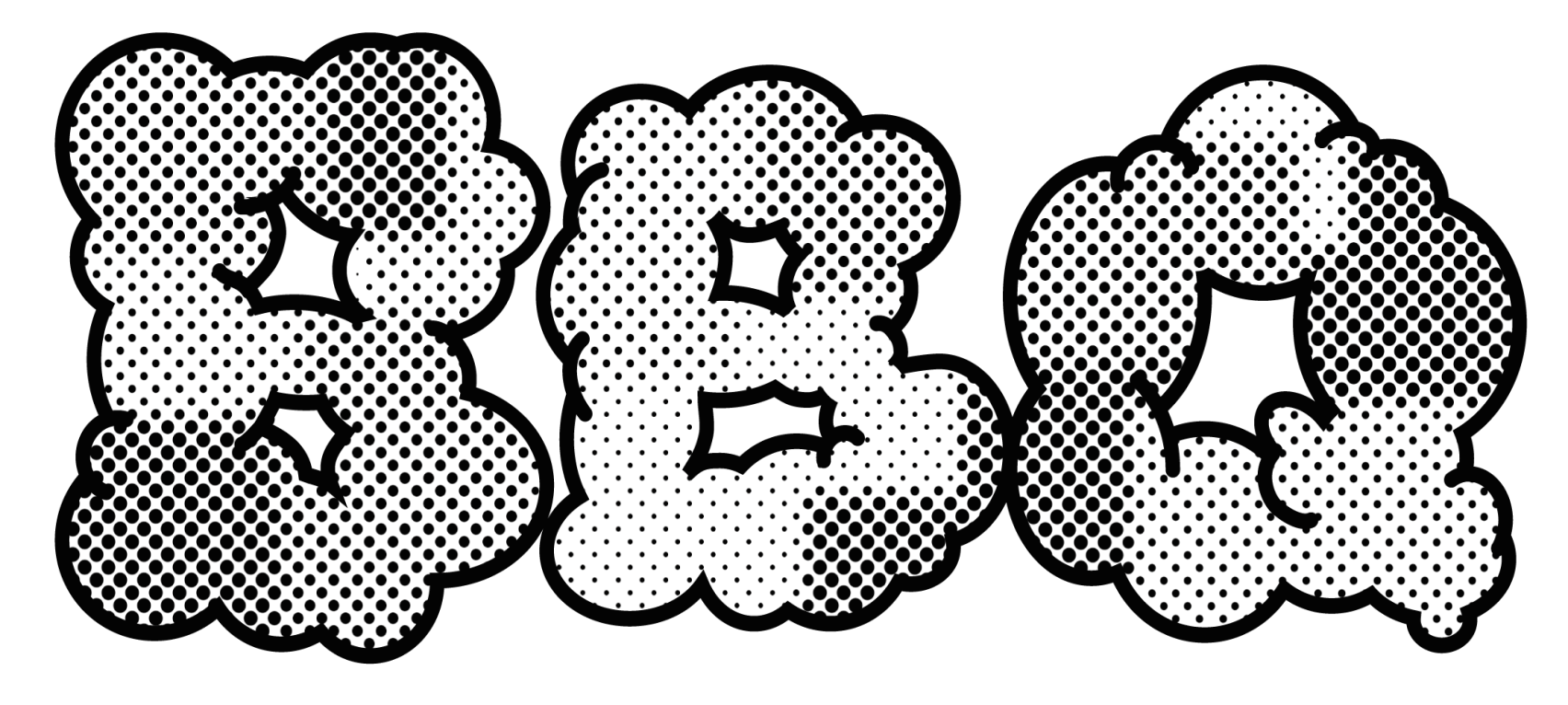 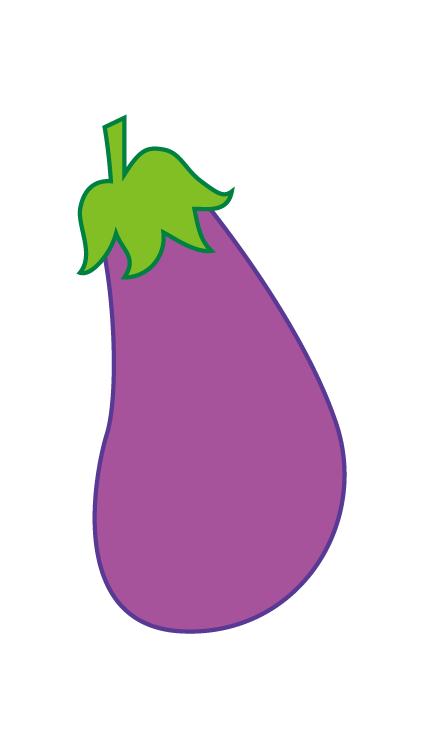 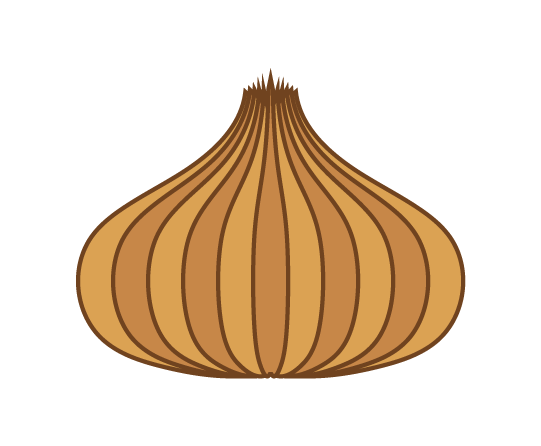 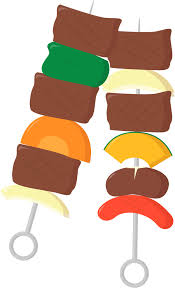 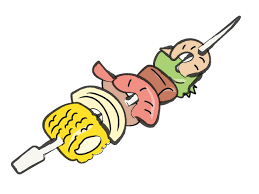 日程：6月11日(日)　午前10時〜午後14時
場所：NPO法人わきあいあい交流処　浜田市田橋町953-1
持ち物：・マイ箸　・マイ食器　・名刺（あれば）
参加条件：30代から40代の独身者　15名程度
参加費：男性3,000円　女性2,500円
内容：浜田市弥栄町産の野菜をはじめとして、地元の食材を
中心としたBBQです。友達と一緒に友達を増やしに是非ご参加
下さい。独身者限定ですが、婚活イベントではなく、仲間や友達
を増やそうというイベントです。アルコールの提供はございません。
お問合せ：NPO法人わきあいあい　wakiaiai_npo_hamada@yahoo.co.jp